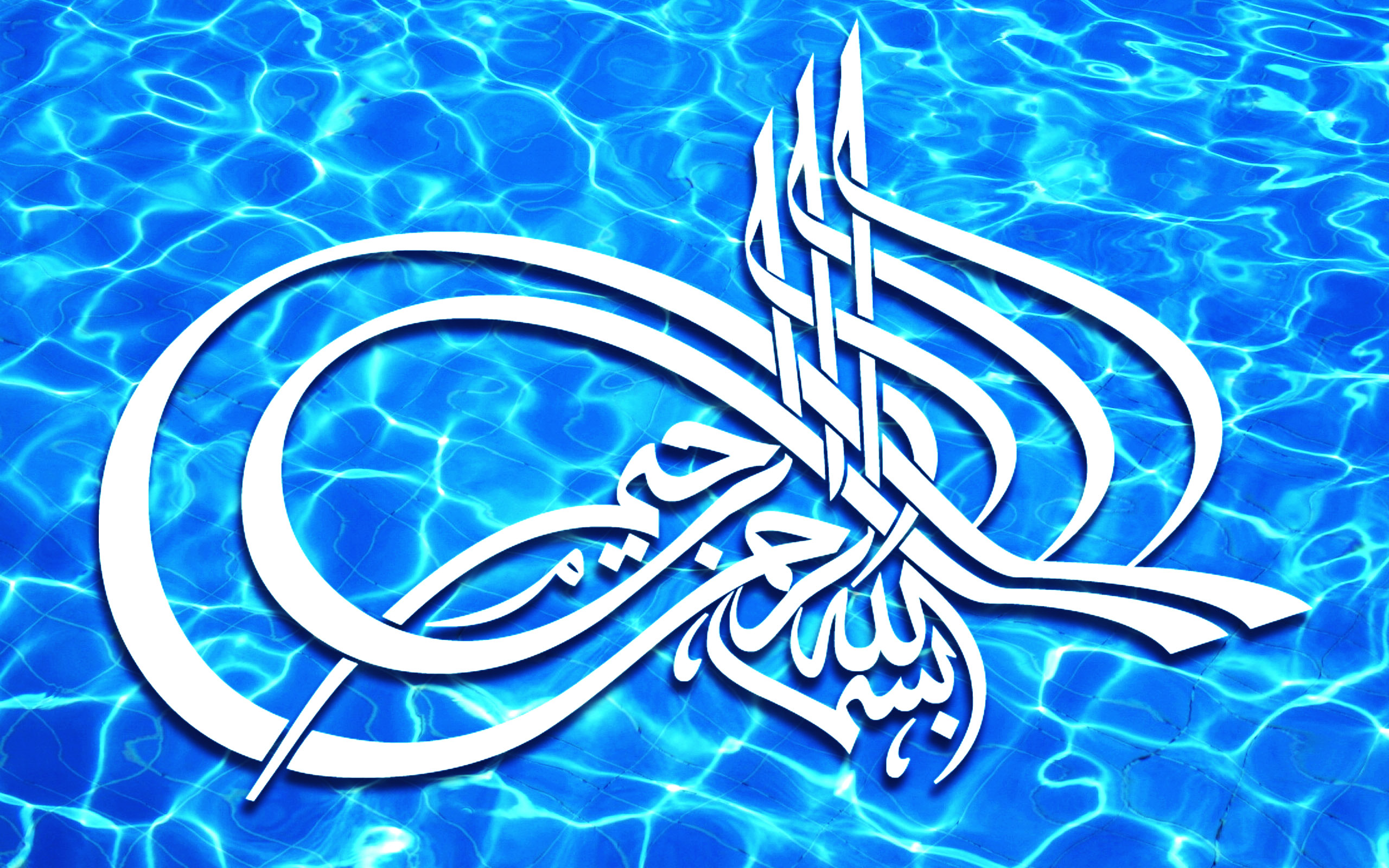 تحقیق پودمان 3
درس کاربرد فناوری های نوین

دبیر:






                                                                                             زمستان96
کاربرد نانو ذرات
1-تهیه ‌نانوذرات‌ طلا و نقره در بستر‌های گیاهی و کاربرد آنها
تمایل به تهیه موادی با ابعاد نانومتری و استفاده از آن‌ها، با توجه به خصوصیات صنعتی جالب این مواد، روز‌به‌روز در حال افزایش است، اما نانوذرات حاصل از روش‌های شیمیایی که امروزه به‌کار برده می‌شوند، به‌دلیل استفاده از مواد شیمیایی خطرناک و سمی بودن و آسیب‌های زیست‌محیطی حاصل از آن‌ها، نگرانی‌های زیادی را ایجاد کرده‌اند. نانوذرات طلا و نقره به‌دلیل اهمیت‌های زیستی و کاربردهای پزشکی بیشتر مورد توجه قرار گرفته‌اند اما روش‌های شیمیایی تهیه این نانوذرات منجر به باقی‌ماندن مقداری از واکنشگرهای سمی و استفاده نکردن از نانوذرات حاصل در کاربردهای زیستی می‌شود. تولید نانوذرات با استفاده از اصول شیمی سبز جایگاه ویژه‌ای در پژوهش‌ها پیدا کرده است و بدین منظور انواع گوناگونی از سامانه‌های زیستی مورد استفاده قرار می‌گیرند؛ ریزاندامگان، دیاتومه‌ها، و یوکاریوت‌های(eukaryote) نوری از جمله این سامانه‌ها هستند، ولی این سامانه‌ها به‌دلیل هزینه‌های زیاد تهیه و نگهداری‌شان کمتر مورد استفاده قرار می‌گیرند. گیاهان و محصولات کشاورزی به‌عنوان منابع تجدیدپذیر و ارزان در جهت تهیه نانومواد زیستی مورد توجه خاصی قرار گرفته‌اند. در این مقاله انواع روش‌های استفاده از بستر‌های گیاهی برای تهیه نانوذرات نقره و طلا که از اهمیت ویژه‌ای در پزشکی و فرایند‌های زیستی برخوردارند مورد بررسی قرار گرفته است.گیاه‌پالایی و استفاده از عصاره و توده‌های زیستی گیاهان از جمله روش‌هایی است که از آن‌ها به‌عنوان بستر گیاهی برای تهیه نانوذرات استفاده می‌شود.
1. مقدمه
به‌دلیل خواص و ویژگی‌های جدیدی که مواد با ابعاد نانومتری در صنایع از خود نشان داده‌اند، امروزه تمایل بسیار زیادی به فراوری و کاربرد آن‌ها وجود دارد. به‌طور اساسی، ویژگی‌های مربوط به نسبت بین سطح و حجم ماده در مقیاس نانومتری تغییرهای چشمگیری از خود نشان می‌دهند. به عبارت دیگر، در مقیاس نانومتری ویژگی‌های سطحی و حجمی ماده با یکدیگر ارتباط و تناسب می‌یابند؛ مولکول‌های سطحی می‌توانند باعث ایجاد سختی زیاد در فلزها شوند و تولید ابزارآلات الکترونیکی و مواد دارویی با عملکرد و بازده بهتر را در پی داشته باشند. نانوفناوری زیستی یکی از امیدوارکننده‌ترین حوزه‌های علم و فناوری نانو در عصر جدید است. این فناوری در حوزه‌های گوناگون علم ازجمله شیمی، زیست‌شناسی، و علم مواد در حال ظهور است [۱]. نانوذرات از جمله رایج‌ترین عناصر در علم و فناوری نانو هستند و خواص جالب توجه آن‌ها باعث شده کاربردهای بسیار متنوعی در صنایع شیمیایی، پزشکی و دارویی، الکترونیک، و کشاورزی داشته باشند. با توجه به ترکیب شیمیایی، این ذرات به انواع فلزی، سرامیکی، بسپاری، و نیمه‌هادی تقسیم می‌شوند..
تهیه شیمیایی و فرایندهای حالت جامد، مانند آسیاب کردن و چگالش بخار، روش‌های معمول ساخت نانوذرات هستند، اما این روش‌ها گران‌قیمت‌اند. فناوری نانو امروزه شاهد پیشرفت‌های چشمگیری در زمینه ساخت نانومواد و استفاده از روش‌ها و مواد جدید بوده است. با توسعه مواد و روش‌های جدید، نگرانی از آلودگی محیط زیست توسط نانوذرات تولیدشده از روش‌های شیمیایی و تولید محصولات جانبی خطرناک دوچندان شده است. روش‌های زیستی بی‌خطر را می‌توان به‌عنوان جایگزینی برای روش‌های شیمیایی مرسوم در تهیه نانوذرات در نظر گرفت [۳ـ۲]. استفاده از گیاهان سبز برای تهیه زیستی نانوذرات یک امکان هیجان‌انگیز و تا حد زیادی ناشناخته است [۴]. نانوذرات نقره و طلا به‌دلیل زیست‌سازگار بودن کاربردهای زیستی گوناگونی دارند. روش‌های شیمیایی به‌طور معمول منجر به باقی‌ماندن مقداری از واکنشگرهای سمی روی نانوذرات می‌شوند. به همین دلیل، استفاده از گیاهان به‌عنوان منابع پایدار و در دسترس در تهیه نانوذرات زیست‌سازگار در سال‌های اخیر توجه بسیاری از پژوهشگران را به خود جلب کرده است. از مزایای این روش می‌توان به غیرسمی بودن، زیست‌سازگاری، ارزانی، و تولید نانوذرات با خلوص بالا اشاره کرد. با توجه به این مزایا، می‌توان نانوذرات سنتزشده در این روش‌ها را در کاربردهای زیستی ازجمله نانوحسگرها به‌کار برد. زمان واکنش برای تولید نانوذرات در بسترهایی مثل عصاره یا توده زیستی گیاه کم و واکنش کامل است، اما روش گیاه‌پالایی به زمان بیشتری نیاز دارد تا نانوذرات تولید شوند
2. استخراج نانوذرات از طریق گیاه‌پالایی
گیاه‌پالایی یک فناوری جدید برای درمان و تصفیه مکان‌های آلوده (خاک و آب) است. در این روش از گیاهان برای پاکسازی یا کنترل انواع بسیاری از آلاینده‌ها - شامل فلزها، آفت‌کش‌ها، و هیدروکربن‌های نفتی - بهره‌گیری می‌شود [۵]. توانایی گیاهان برای جذب فلزهای با ارزش تجاری توجه پژوهشگران را در سراسر جهان به خود جلب کرده است. اولین تلاش‌ها برای استخراج برای تصفیه بود، اما دانشمندان متوجه شدند که فلز‌ها را می‌توان با استفاده از گیاهان استخراج کرد. این روش را با عنوان فایتو‌مانینگ (Phytomining) می‌شناسند. این روش در مقایسه با روش‌های شیمیایی معمول مقرون‌به‌صرفه‌تر و سازگار با محیط‌زیست است و حتی می‌تواند، برخلاف روش شیمیایی، فلزها را در سطوح کم‌جذب و در بافت گیاهی جمع‌آوری کند. گزارشاتی در مورد گیاهانی که طلا و نقره را در غلظت بالا جذب می‌کنند وجود دارد [۶]. گرلینگ (Girling) و پترسون (Peterson) اعلام کردند که گونه فاسلیا سورسیا (Phaceliasericea) بیش از3857mg kg-1 طلا در توده ریشه خشک ذخیره می‌کند. در گزارش‌های دیگر بیان شده که گیاه یونجه براساس کشت در آگار، طلا و نقره را به‌صورت KAuCl4 یا AgNO3 در غلظت‌های بیش از mg 370kg-1 از طلا و از mg kg-1 120 از نقره در قسمت‌های هوایی خود ذخیره می‌کند.
این نتایج نشان می‌دهد که استخراج معدنی توسط گیاه در آینده می‌تواند برای استخراج طلا و نقره استفاده شود. مطالعات انجام‌شده توسط میکروسکوپ الکترونی با وضوح بالا(HRTEM) نشان داده که گیاه یونجه می‌تواند نانوذرات طلا و نقره را در شکل‌های گوناگون در بافت‌های گیاهی خود تولید و ذخیره کند [۷]. مارشال و همکارانش تجمع نانوذرات فلز طلا به اندازه ۵۰ـ۵ نانومتر را در گونه خردل هندی (Brassica juncea) گزارش کرده‌اند [۹]. علاوه بر این، عوامل حل‌کننده‌ای مانند یدید، برمید، سیانید، و تیوسولفات نقش مهمی در تجمع موثر ذرات طلا در گیاه ایفا می‌کنند [۸]. در این گونه گیاهی تیوسیانات آمونیوم به‌عنوان یک عامل حل‌کننده استفاده می‌شود که باعث تجمع طلا به مقادیری بالاتر از57μg/g می‌شود. x-ray نشان داده است که مقادیر برابری از Au0 (فلزی) و Au+1 (اکسیدشده) در گیاه وجود دارد [۹]. تشکیل نانوذرات طلا در گیاه یونجه اولین بار توسط گاردیا تورسدی (Gardea-Torresdey) و همکاران گزارش شد. تجمع طلا با ابعاد نانو در گیاه زنده به شکل‌های مکعبی، بیست‌وجهی، و ساختار دوقلو در اندازه ۴ نانومتر و ۱۰ـ۶ نانومتر بود. فایتو‌مانینگ طلا از سنگ معدن و لیچت (Leachate) در اندازه نانو یک روش مقرون‌به‌صرفه است. همچنین، آن‌ها تشکیل نانوذرات نقره را در قسمت زنده نهال یونجه گزارش کرده‌اند (شکل ۱). هنگامی که نهال تحت شرایط خاصی در یک محیط پایه رشد کند ریشه و ساقه آن حاوی فراانباشت نقره نیترات، یون‌های نقره (I) کاهش‌یافته و نانوذرات(Ag(0 در pH برابر 5/8 است. نقره در ریشه به‌صورت ذره‌های با اندازه9Ao ایجاد می‌شود و به‌صورت نانوذرات نقره به ساقه منتقل می‌شود. این ذرات به شکل بیست‌وجهی در اندازه‌هایی بین ۴ـ۲ نانومتر هستند [۱۰].
3. تهیه نانوذرات از توده زیستی گیاهان
استفاده از توده‌های زیستی برای تولید نانوذرات روشی به‌نسبت ساده و مقرون‌به‌صرفه‌ است. زیست‌توده به‌دست‌آمده از گیاهان زنده یا مرده یک منبع انرژی تجدیدپذیر است که به‌طور معمول برای تولید برق، بیوگاز، سوخت، و غیره استفاده می‌شود. استفاده از زیست‌توده گیاهان برای تولید نانوذرات جالب و هیجان‌انگیز است [۱]. طبق گزارش‌های انجام‌شده، با استفاده از یونجه می‌توان از یون‌های طلا (III) در یک روش وابسته به PH نانوذراتی به اندازه ۱۰۰ نانومتر به دست آورد. ذرات به‌دست‌آمده به شکل‌های چهارضلعی، پلاکت شش‌ضلعی، بیست‌وجهی، ده‌وجهی، و شکل‌های نامنظم بوده است [۱۱]. مطالعه‌های پیشین روی گیاه یونجه نشان داده‌اند که اسیدیته محلول عامل مهمی در تشکیل طلای کلوییدی است. درواقع، جذب سطحی یون‌های طلا روی توده زیستی یونجه چندان تابع pH نیست ولی اندازه نانوذرات با آن تغییر می‌کند [۱۲]. هرا و همکاران تشکیل یون‌های نقره (I) توسط زیست‌توده یونجه از محلول آبی در یک روش وابسته به pH را گزارش کرده‌اند. گروه‌های فسفات و سولفونیک در اتصال یون نقره (I) به زیست‌توده یونجه عامل اصلی در pH برابر دو و شش است. به‌طور مشابه، پس از انکوباسیون زیست‌توده گندم با طلا (III) در اسیدیته‌های گوناگون از ۶ـ۲ نانومتر ساختارهای با ریخت‌شناسی گوناگون مانند ده‌وجهی، شش‌ضلعی، بیست‌وجهی، و میله‌ای شکل گرفت [۱۳]. همه این نانوساختارهای هندسی مکعبی‌شکل با اندازه ذراتی در حدود ۳۰ـ۱۰ نانومتر تشکیل شده‌اند.گروه‌های عاملی در دیواره سلولی زیست‌توده گندم نانوذرات طلا را کاهش می‌دهند. این اولین گزارش از تهیه نانوذرات نامتقارن طلا، مثل بیست‌وجهی کوتاه و میله‌ای‌شکل، توسط محصولات فرعی کشاورزی بود [۱].
4. تهیه نانوذرات از عصاره گیاهان
سوخت‌و‌ساز‌های ثانویه گوناگون، آنزیم‌ها، پروتئین‌ها، و دیگر عوامل کاهنده در تهیه نانوذرات فلزی به‌وسیله گیاهان نقش اساسی دارند. محل انباشت زیستی (Bioaccumulation) نانوذرات براساس حضور آنزیم‌ها و پروتئین‌های درگیر در تهیه آن‌ها است. بازیابی نانوذرات از بافت گیاهی خسته‌کننده و گران است و نیاز به آنزیم‌هایی برای تخریب بافت سلولزی گیاه دارد [۹]. از این رو، برای تهیه نانوذرات فلزی گوناگون استفاده از عصاره گیاهان در پردازش‌کم و مقیاس وسیع آسان‌تر است. در سال‌های اخیر، استفاده از عصاره گیاهان برای تهیه نانوذرات فلزی به‌عنوان یک جایگزین آسان و مناسب برای روش‌های شیمیایی و فیزیکی مطرح شده است. برای اولین بار عصاره گیاه شمعدانی از برگ، ساقه، و ریشه برای تولید خارج سلولی نانوذرات طلا گرفته شد [۱]. شانکار و همکاران کاهش زیستی یون‌های طلا به نانوذرات طلا را با استفاده از عصاره برگ گل شمعدانی گزارش کردند. همچنین، آن‌ها توانستند نانوذرات مثلثی و کروی طلا را با استفاده از عصاره لیمو تهیه کنند [۱۵ـ۱۴]. از واکنش عصاره گیاه چریش (neem) به‌همراه HAuCl4 به‌مدت دو ساعت نانوذرات طلا تولید می‌شود. تجزیه و تحلیل طیف‌بینی UV–Vis–NIR و تغییر رنگ آن به صورتی مایل به ارغوانی تشکیل این نانوذرات را اثبات کرد. به نظر می‌رسد این نانوذرات تمایل به تشکیل ساختار‌های مسطح نازک، علاوه بر ساختار‌های کروی، را نیز دارند. این ذرات مسطح به‌طور عمده به شکل مثلثی و با درصد بسیار کمتری به شکل شش‌ضلعی در اندازه ۱۰۰ـ۵۰ نانومتر هستند [۱۶]. از عصاره آلوورا نیز می‌توان نانوذرات نقره تهیه کرد. افزایش آمونیاک در این واکنش باعث تسهیل کاهش نقره (I) به‌وسیله تشکیل کمپلکس محلول دی‌آمین ‌نقره (I) کلرید می‌شود. نانوذرات تولیدشده دارای ریخت‌شناسی کروی در اندازه‌های 4.2 ± 15.5 نانومتر هستند [۱۷]. سنتز نانوذرات طلا از عصاره علف لیمو با ساختارهای مثلثی و کروی‌شکل در اندازه 4 ± 214.4 نانومتر نیز گزارش شده است (شکل ۲) [۱].
شکل ۱. تصویر TEM تشکیل نانوذرات نقره را در ساقه گیاه یونجه نشان می‌دهد.
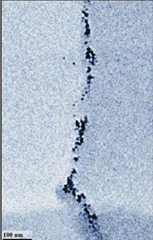